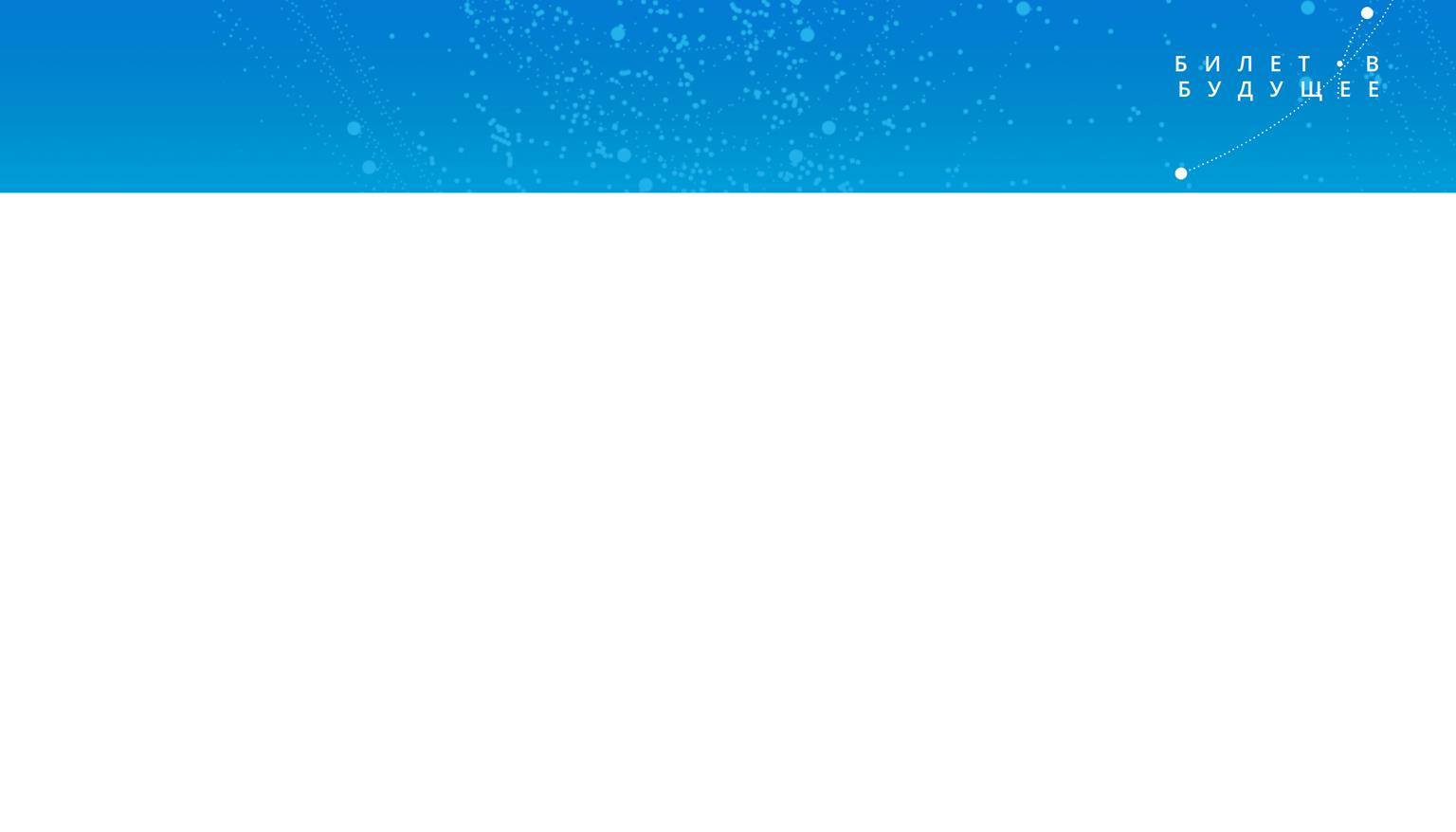 Проект по ранней профессиональной ориентации учащихся 6 – 11-х классов общеобразовательных организаций«Билет в будущее»
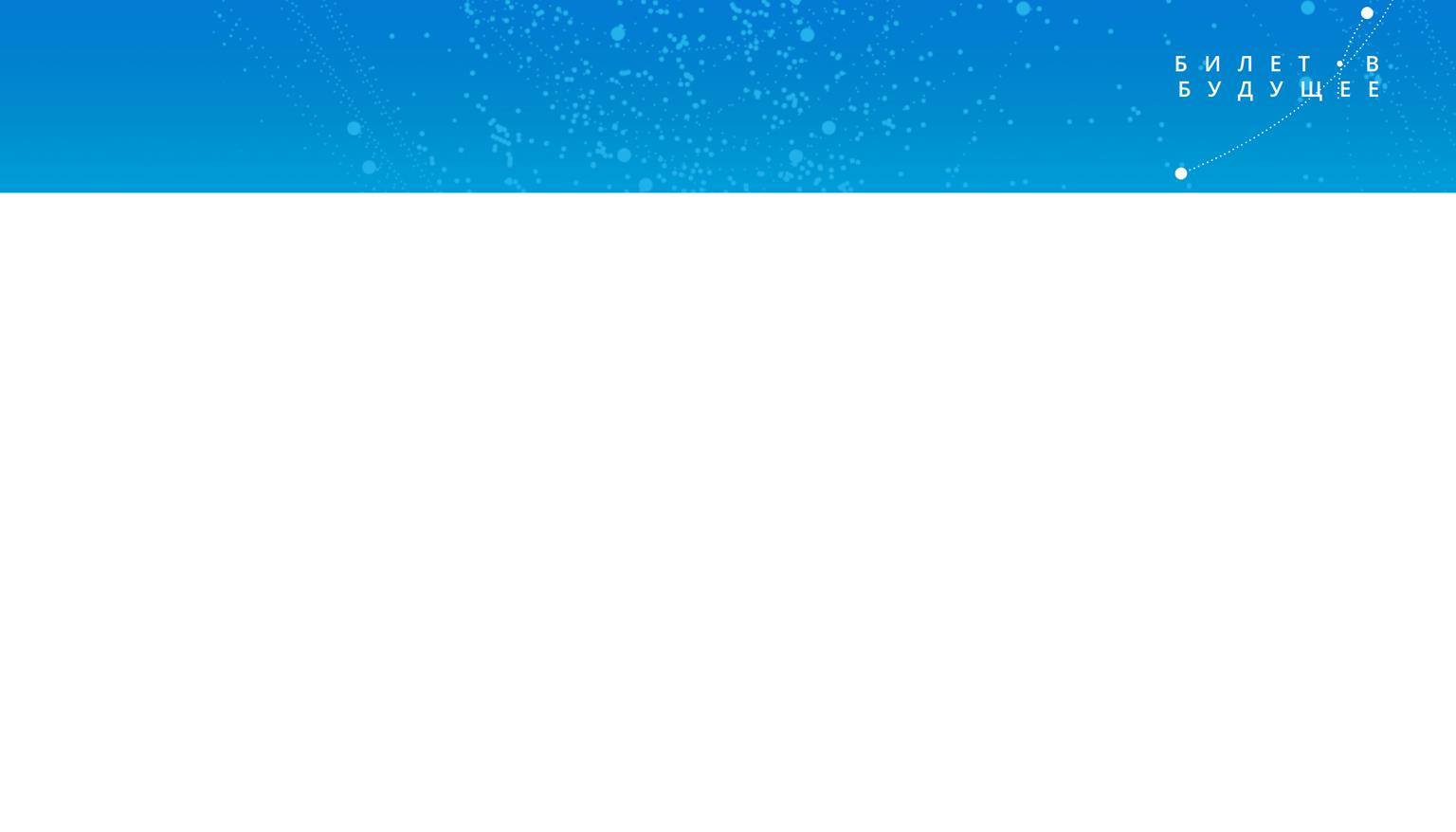 Основание для реализации
Перечень поручений Президента Российской Федерации по итогам встречи с участниками всероссийского форума «Наставник» от 23.02.2018 № Пр-328;

Паспорт федерального проекта «Успех каждого ребенка», утвержден  протоколом заседания проектного комитета по национальному проекту «Образование» от 07.12.2018 № 3.
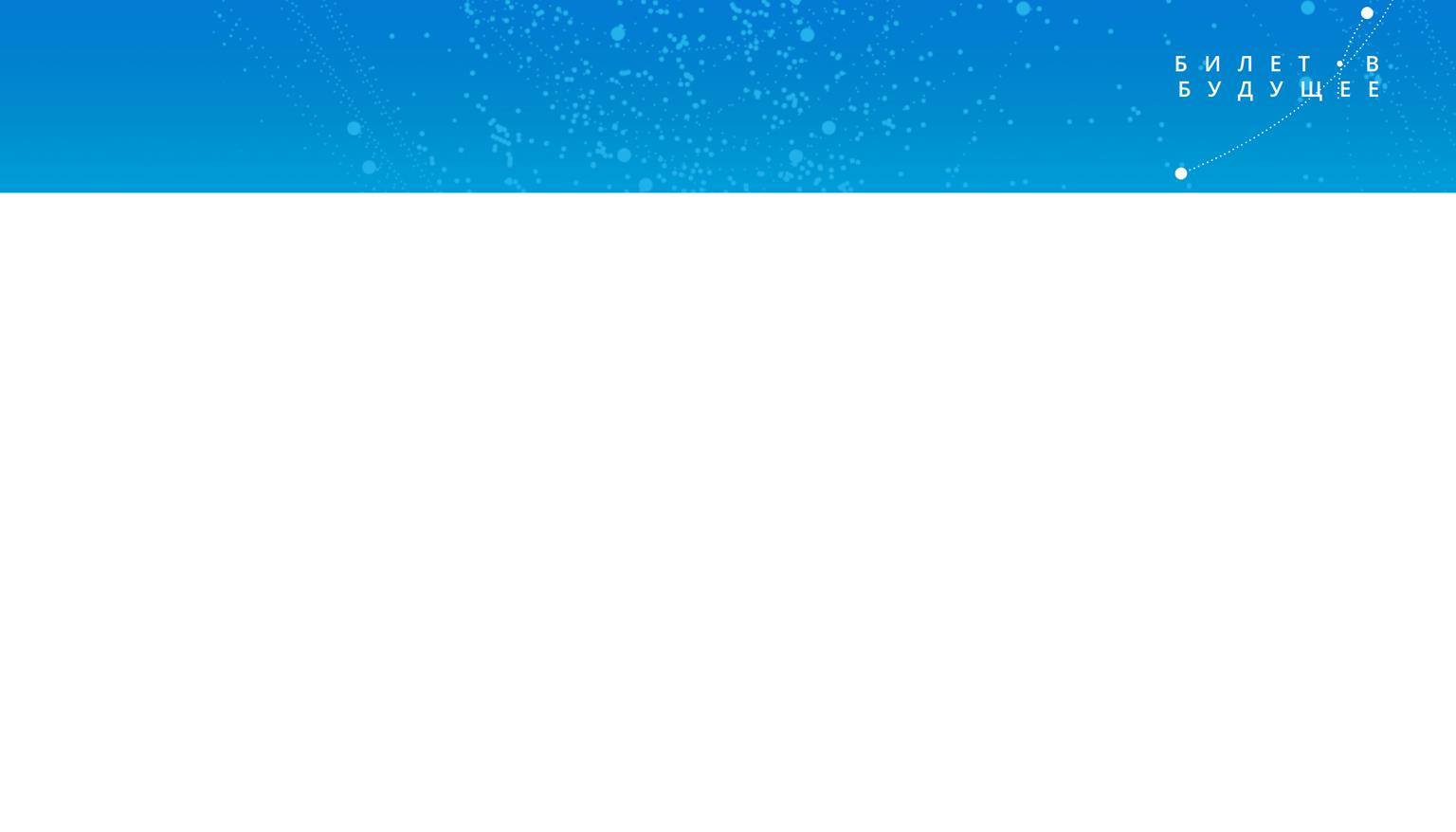 Цели и основные задачи проекта
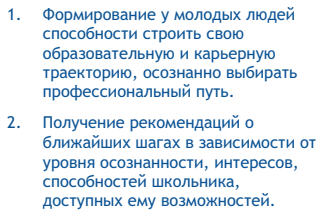 Ключевые результаты 2018 года
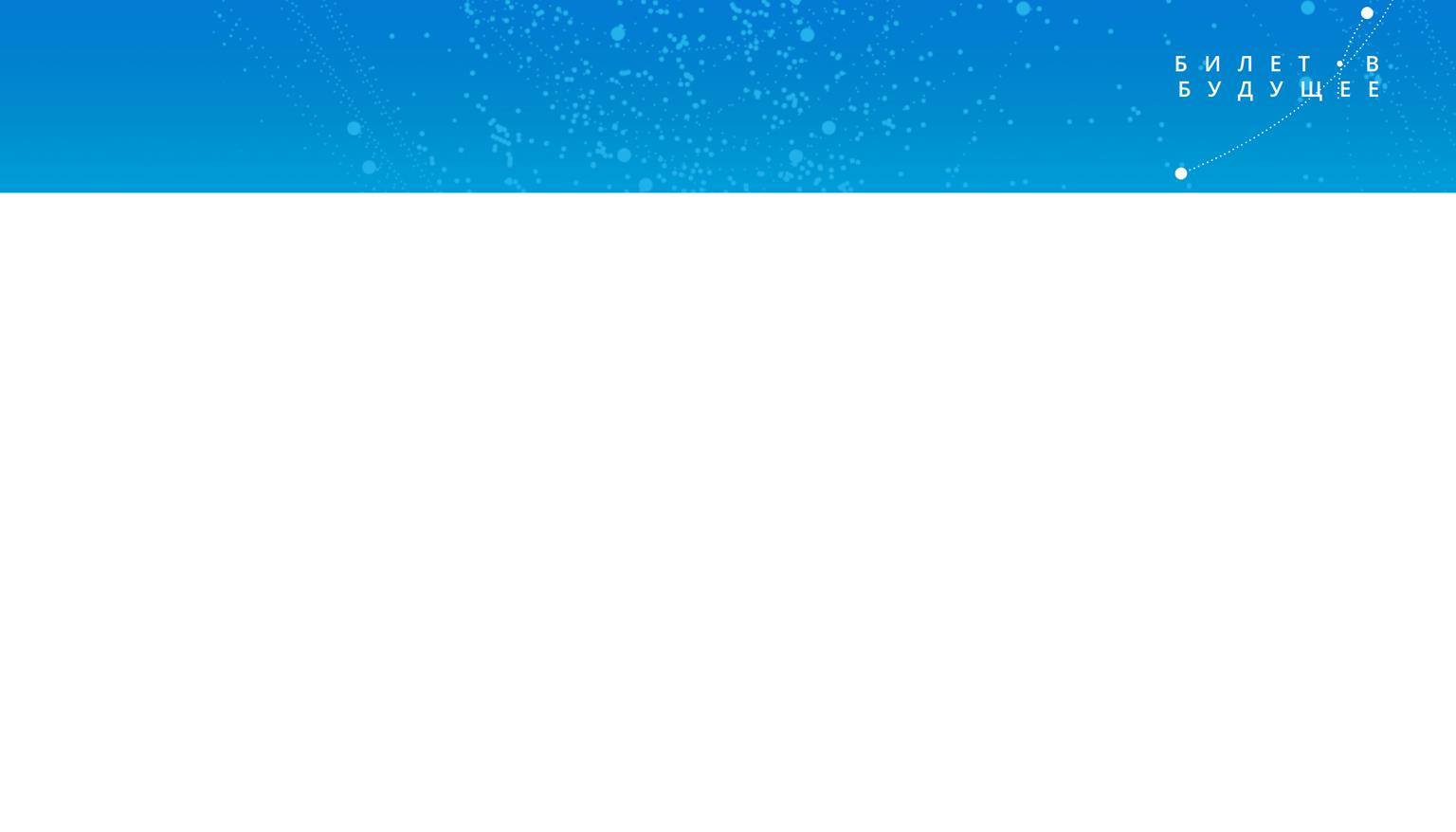 Выделено три типа участников по степени осознанности профессионального выбора:
неосознанная некомпетентность (высокая самооценка и низкая готовность к выбору) - более 70%
осознанная некомпетентность(готов к выбору) - около 10% 
осознанная компетентность(движется к результату) - малая часть
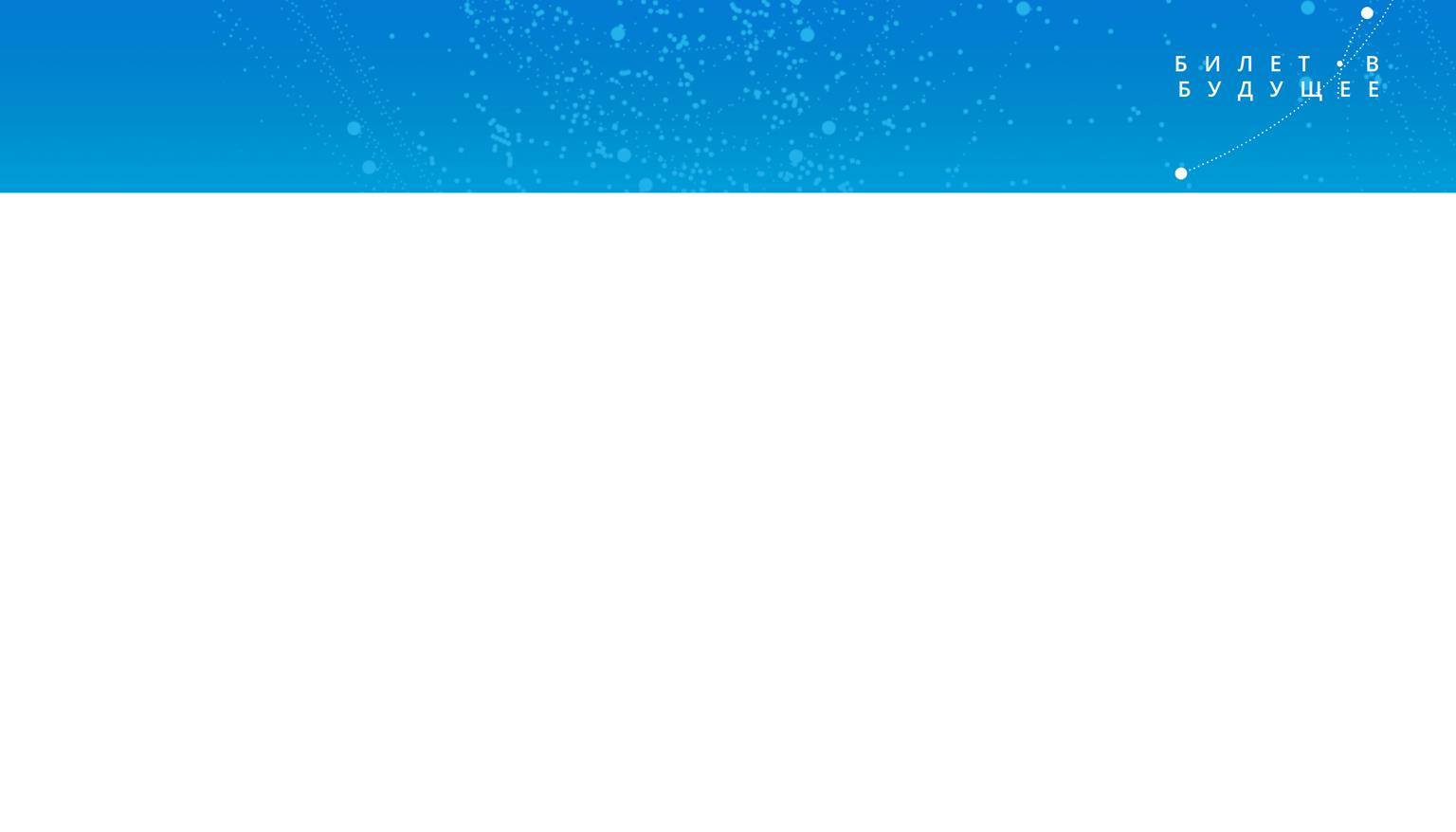 Целевая аудитория проекта
Участники проекта – учащиеся 6-11 классов общеобразовательных организаций, 
включая детей с ограниченными возможностями здоровья
Ключевые элементы проекта
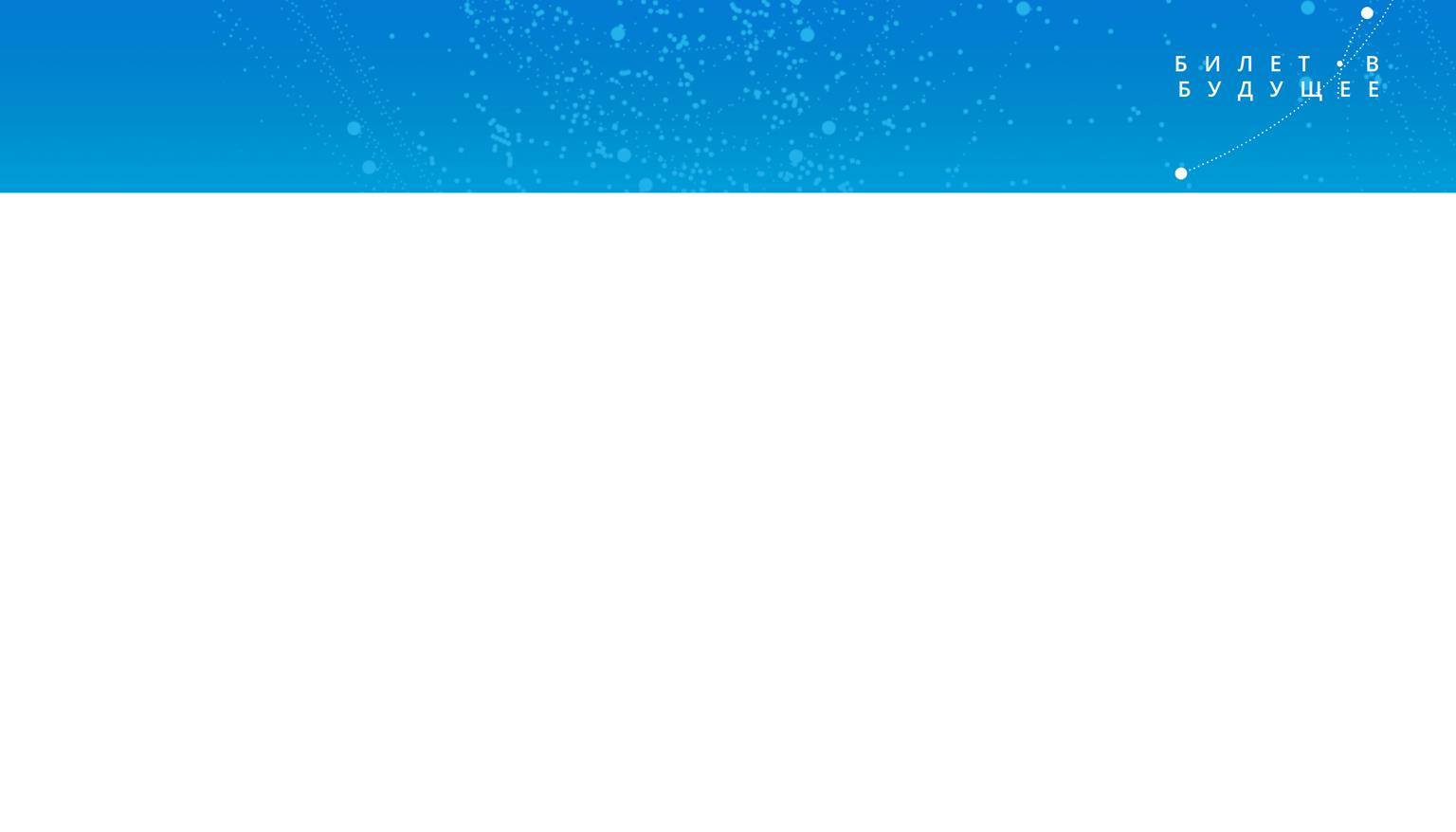 Регистрация участников на платформе
Онлайн-тестирование
оценка когнитивных компетенций и диагностика структуры их интересов
определение уровня осведомленности в различных направлениях профессиональной деятельности
определение уровня и структуры профессиональной готовности школьников
Практические мероприятия
Углубленного формата
Вовлеченного формата
Ознакомительного формата
Рекомендация по построению индивидуального учебного плана в соответствии с выбранными профессиональными компетенциями (профессиональными областями деятельности)
Повторная диагностика
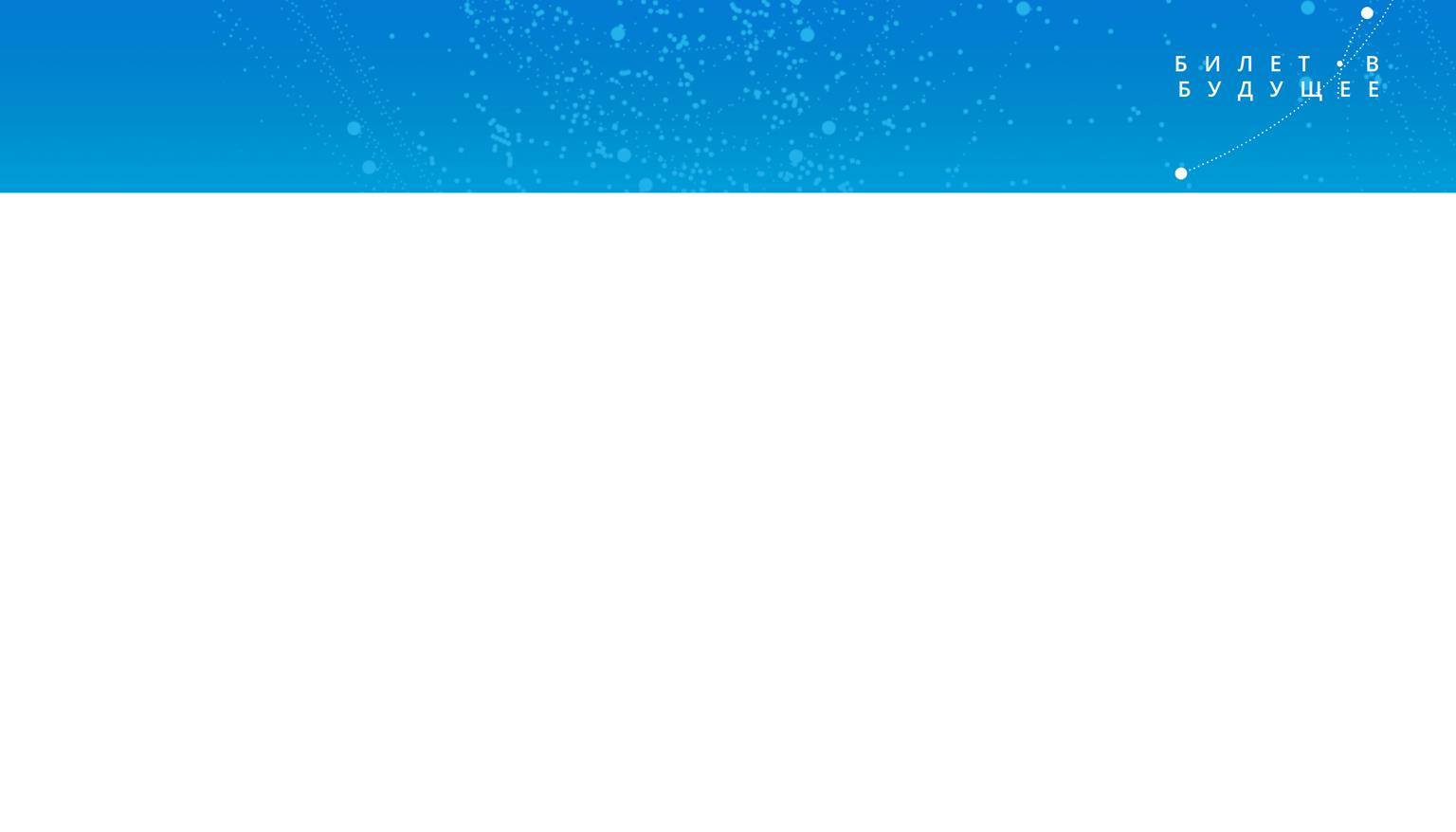 Тестирование
Задача диагностического этапа 

Помощь школьникам и их педагогам в понимании личностных особенностей и уровня готовности к осознанному выбору профессии
Последовательная диагностика интересов, качеств,  способностей и знаний школьников
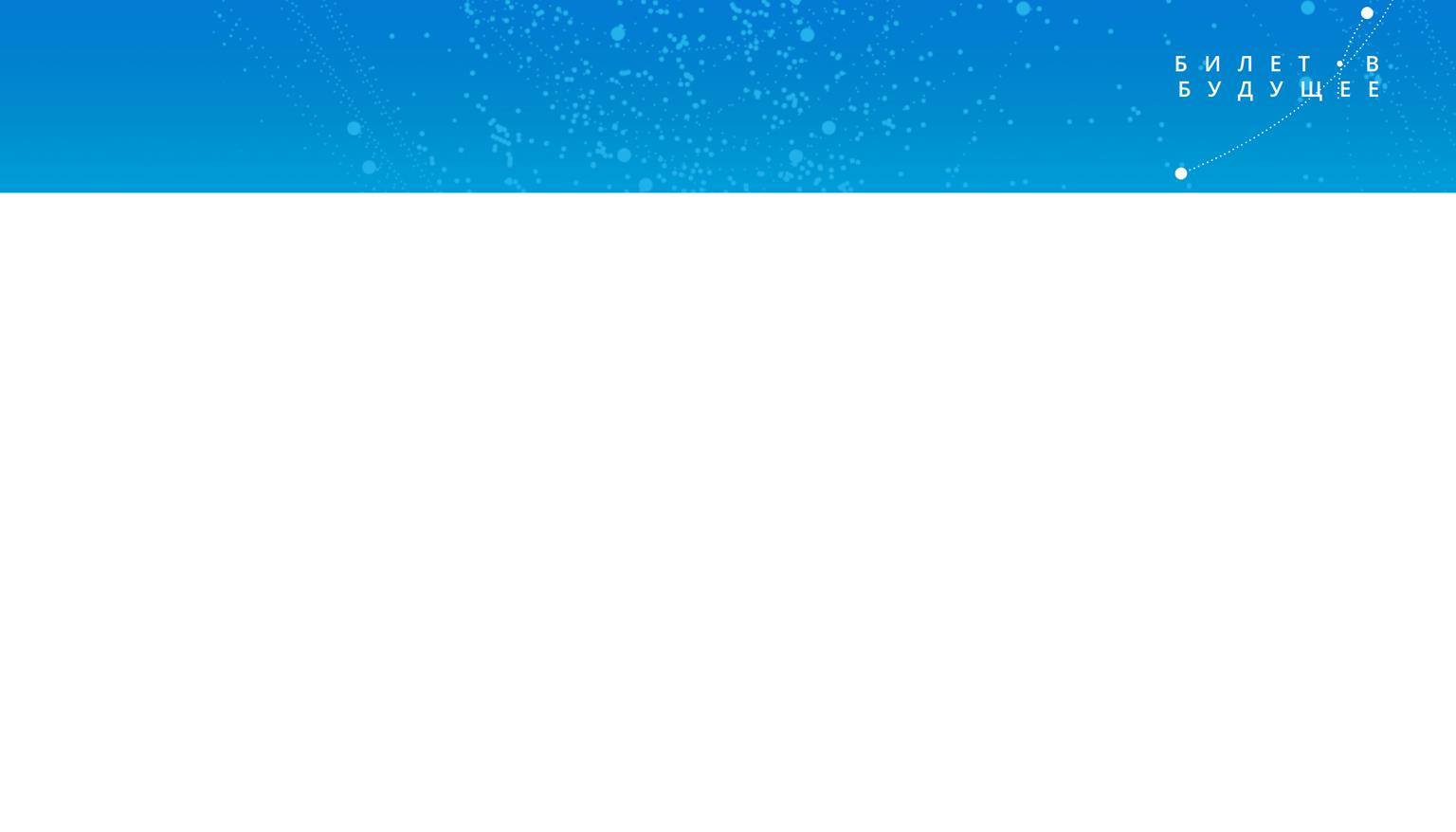 Тестирование
Содержание тестирования
1 этап
Тест
Какие сферы мне интересны?

Развивающий опросник
Как я выбираю профессию?
Структура профессиональных интересов
Внутренняя готовность: самооценка и самостоятельность 
Внешняя готовность: знания о профессиях и образовании 
Принятие решений: на что опираться и как реализовать

Все опросники ориентированы на учащихся разных возрастных групп (6-7, 8-9, 10-11 класс).
Все результаты школьник получает в личный кабинет.
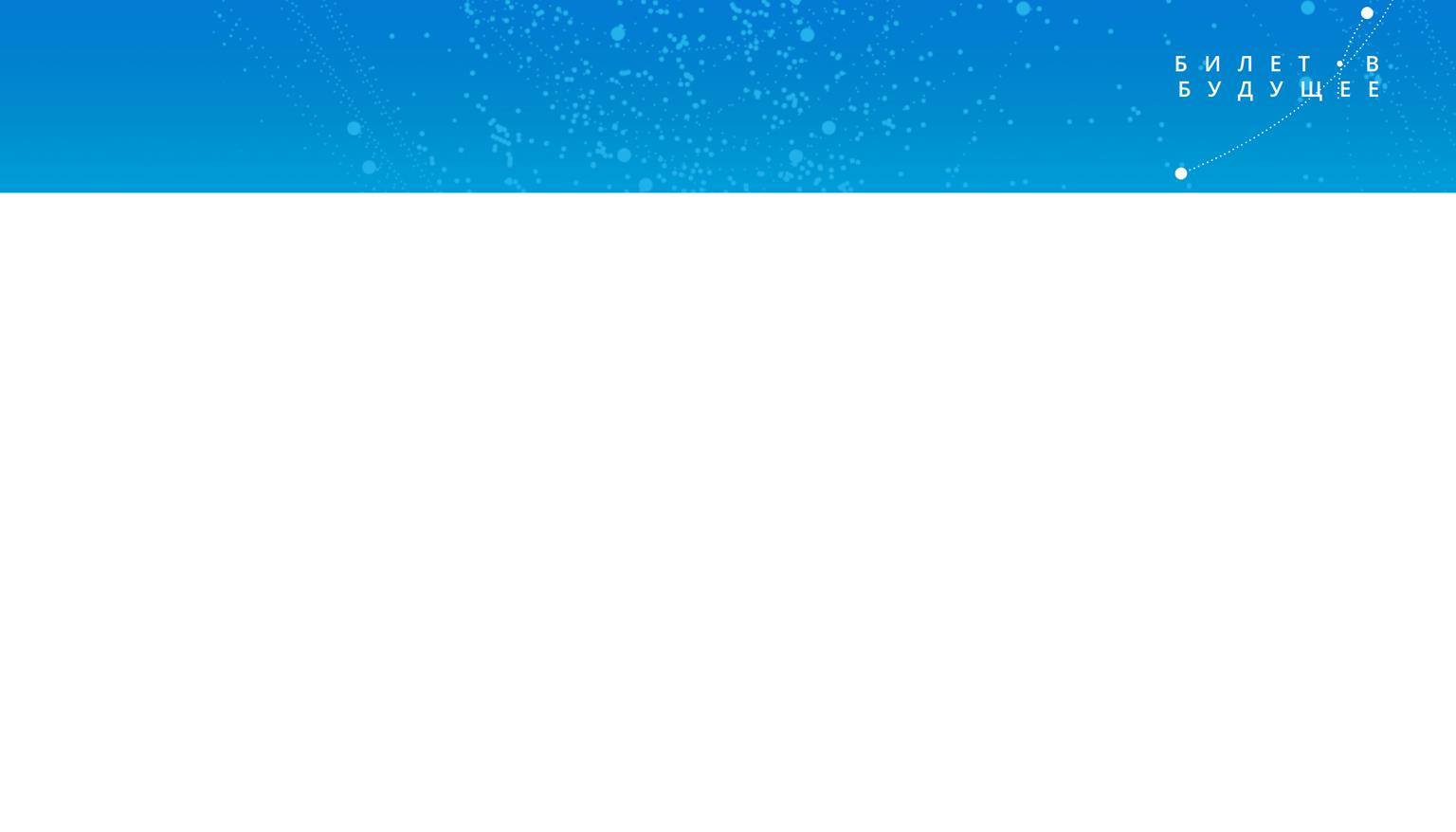 Тестирование
Содержание тестирования
2 Этап
Какие у  меня способности 
(soft skills)?

Результат
Важные способности и навыки
Логические способности 
Конструкторские способности
Пространственное мышление
Внимательность
Память
Числовые способности
Социальные способности
Художественно-эстетические способности
Вербальные способности
Стрессоустойчивость
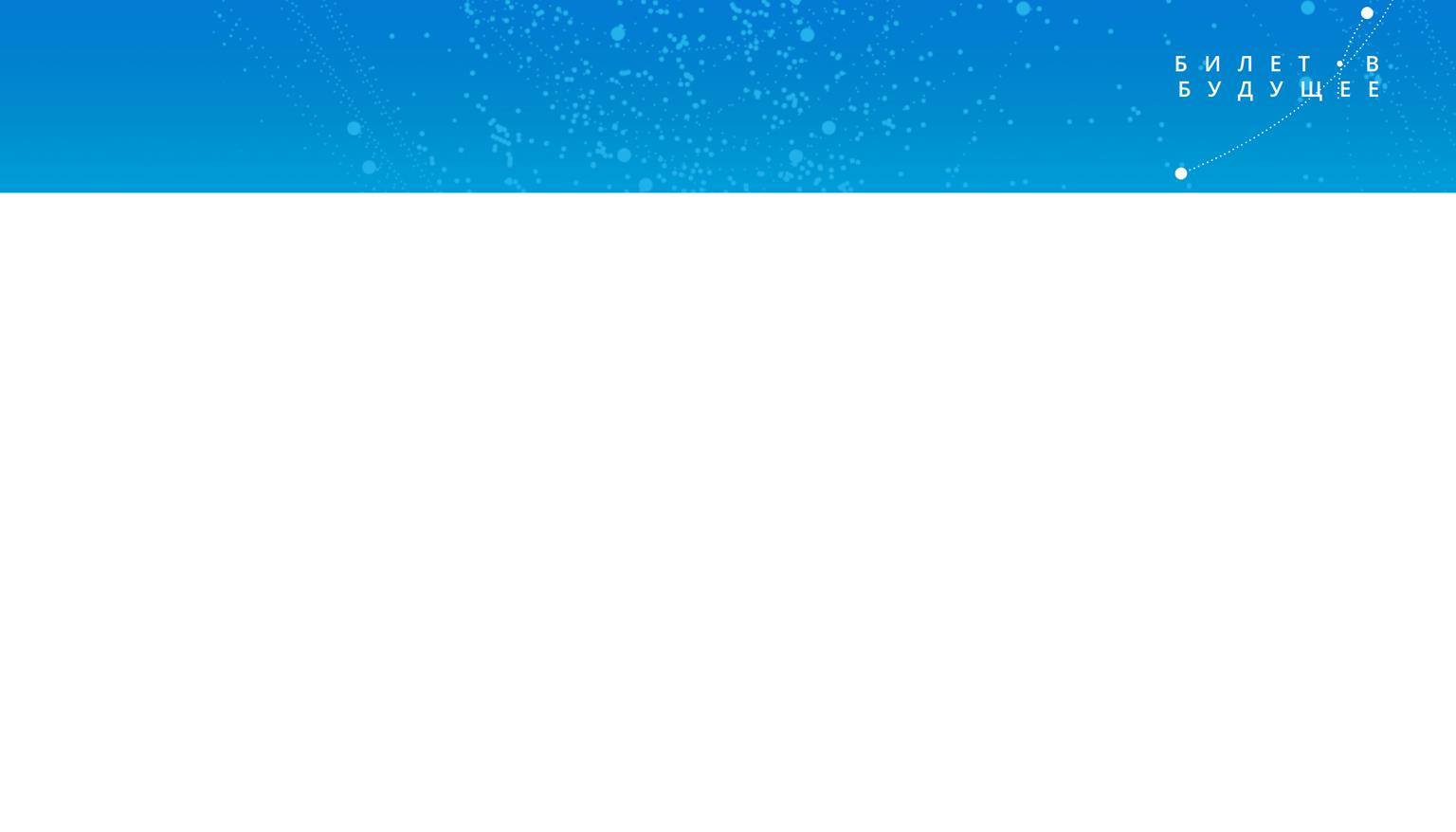 Тестирование
Содержание тестирования
3 этап
Что я знаю о профессиях?

Результат 
Осведомленность в различных приоритетных профессиях
«В каких направлениях я ориентируюсь? 
Насколько я хорошо знаком с разными профессиями?” 
Тест содержит ознакомительные задания на различные профессиональные области - около 45 профкомпетенций (Сетевое администрирование, Веб-дизайн и разработка, Прототипирование и пр.)
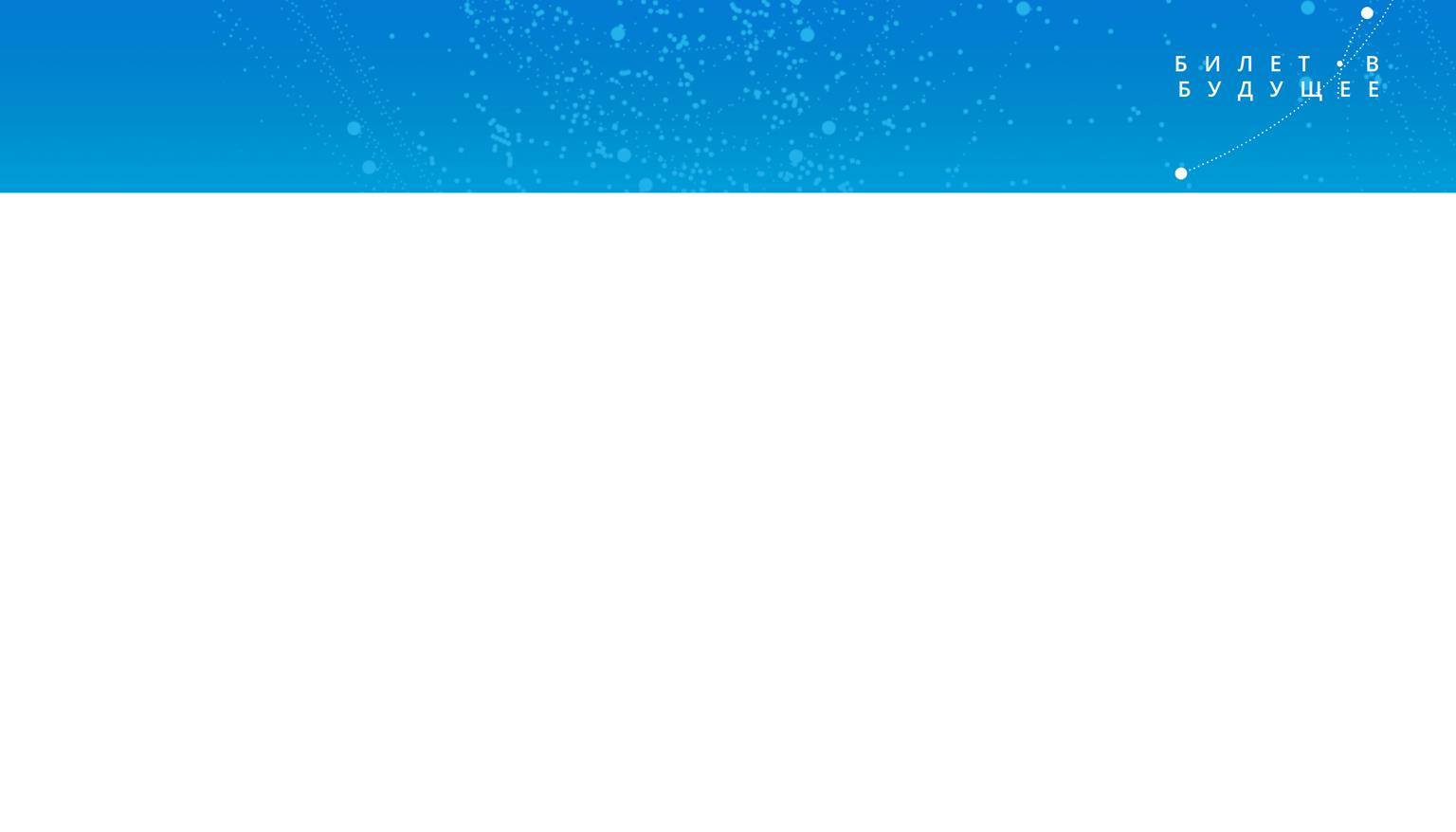 Практические мероприятия
1 мероприятие ознакомительного формата – 
- проводится для всех;
- проводится в групповой форме; 
- проводится в школе или в виде экскурсии на предприятие / в техникум, колледж и т.д.;
- школьник не выбирает.
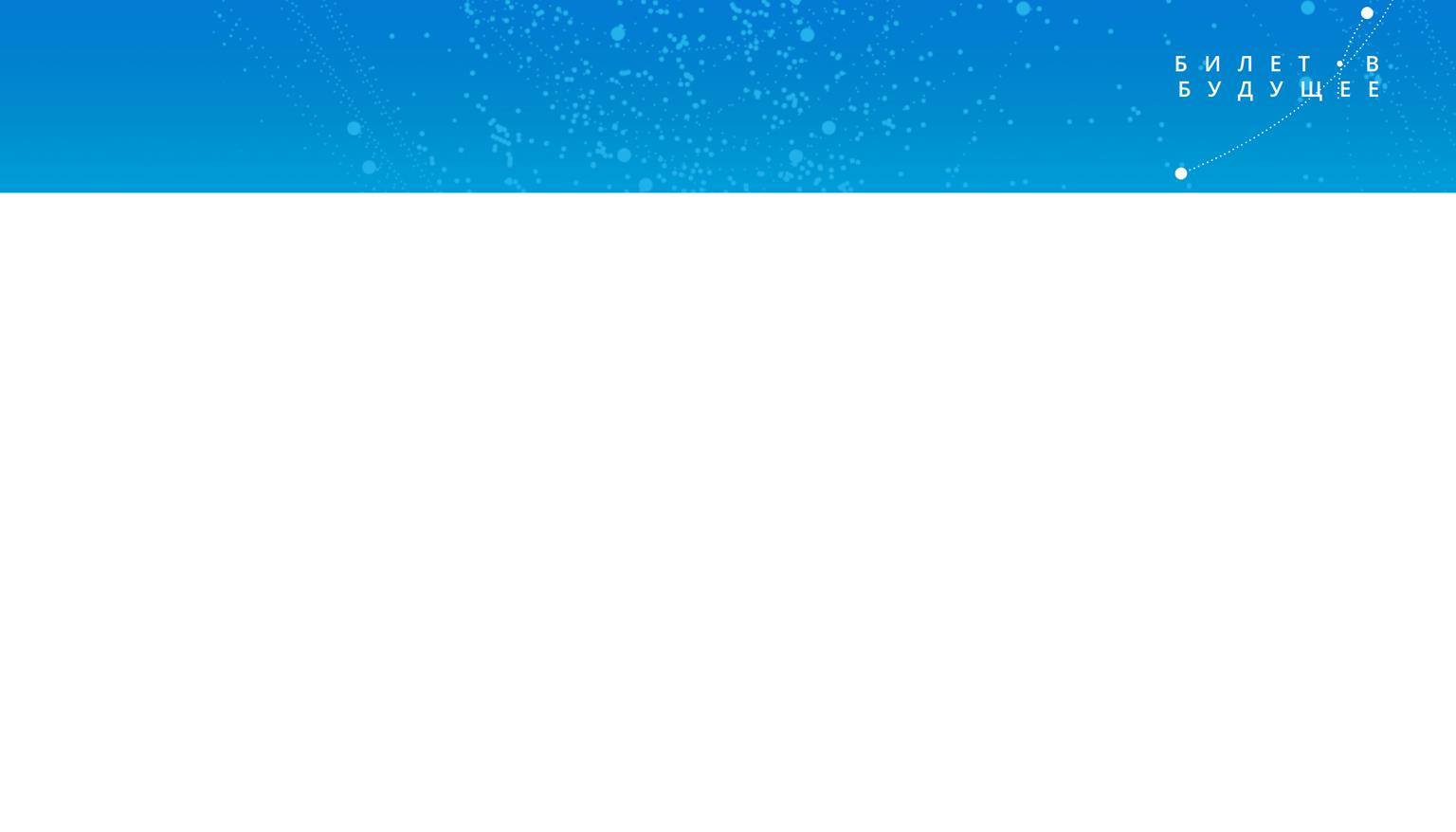 Практические мероприятия
2 практических мероприятия вовлеченного / углубленного формата (профпробы) – 
- выбирает школьник;
проводится с наставником на базе площадки (техникум, колледж) по определенной компетенции;
длительность от 1 часа до 4 часов.
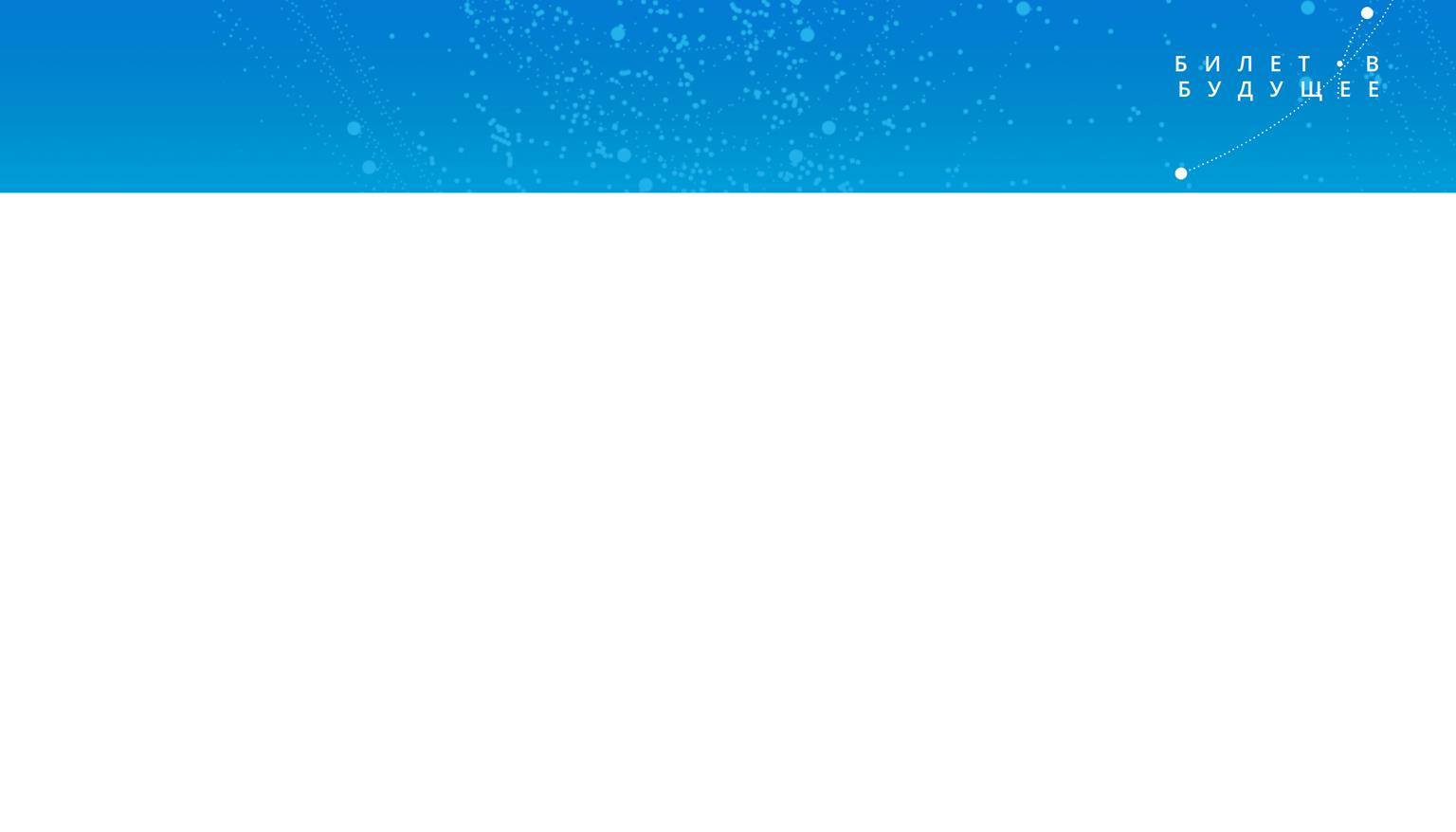 Повторное тестирование
Диагностика динамики осознанности профессионального выбора
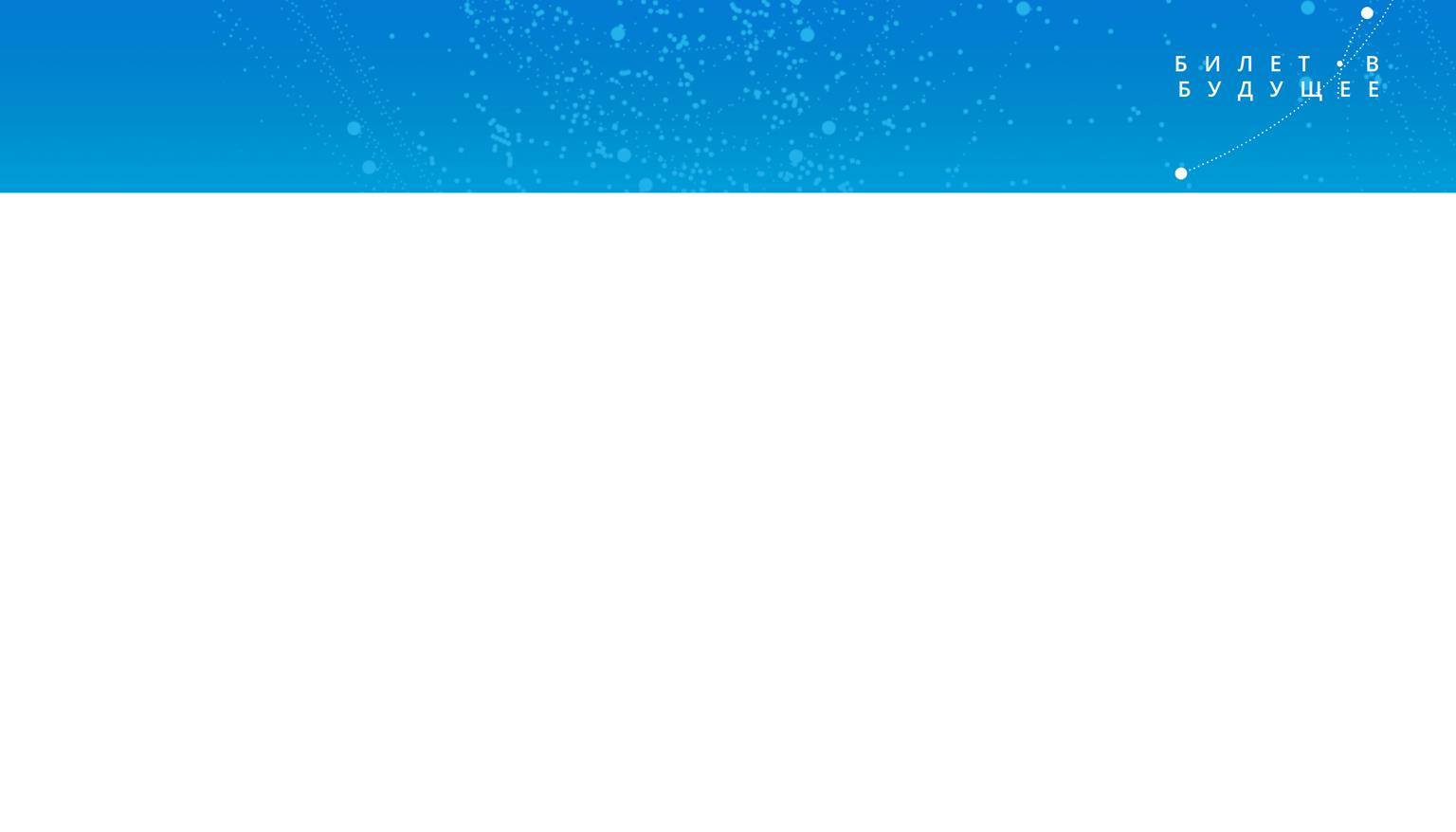 Рекомендации
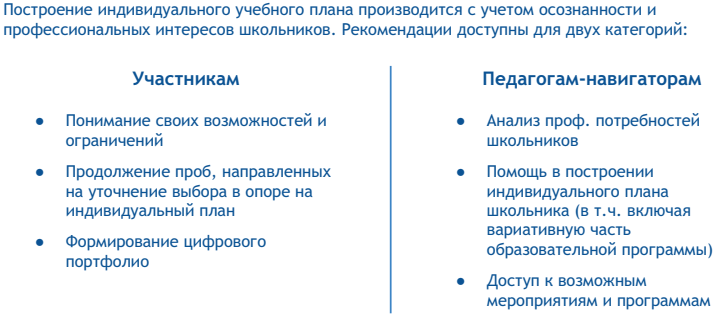 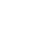 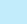 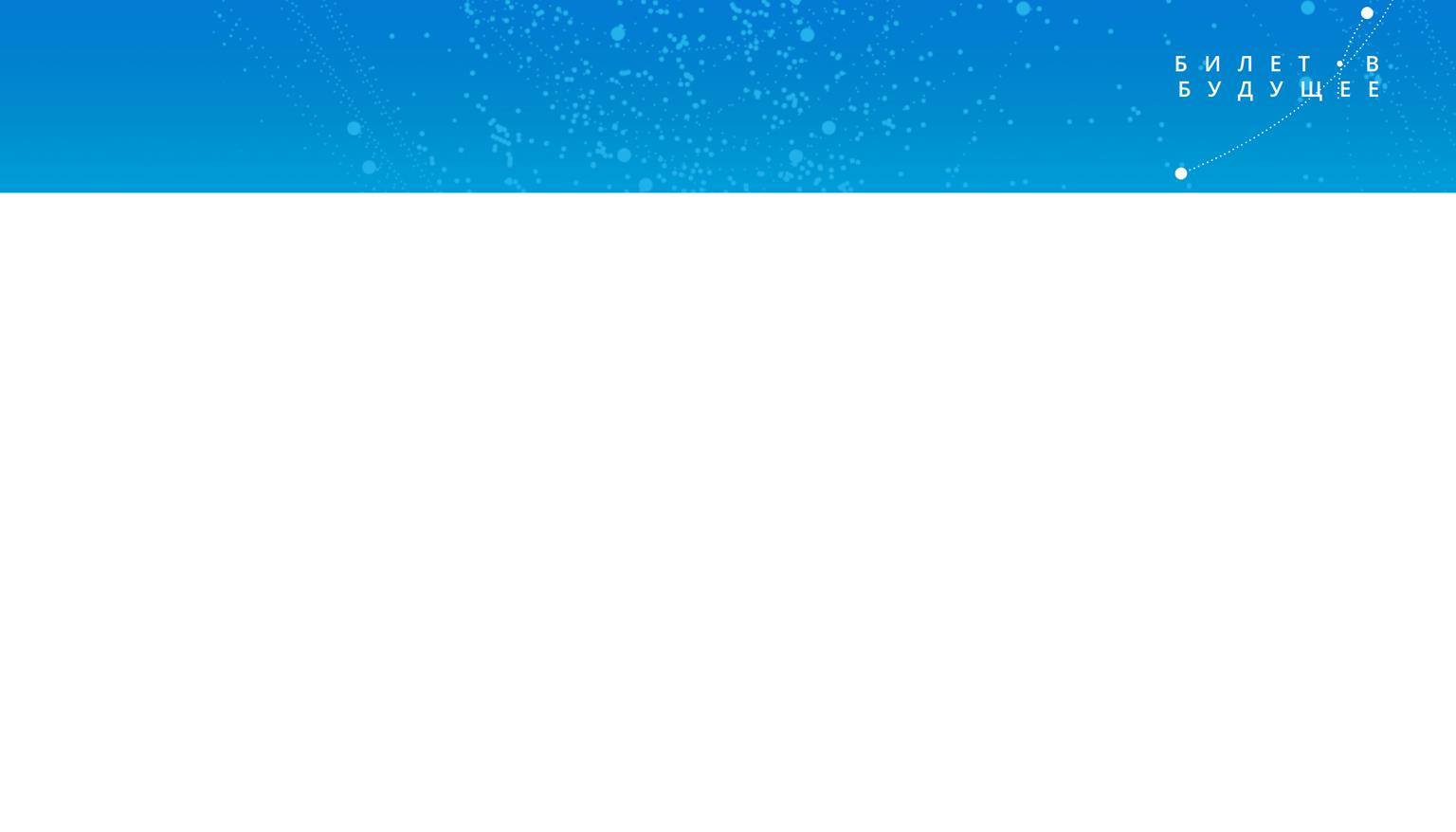 Персональные данные участника
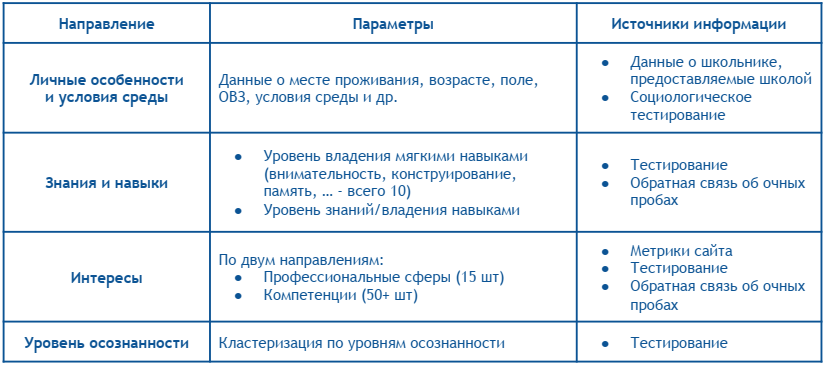 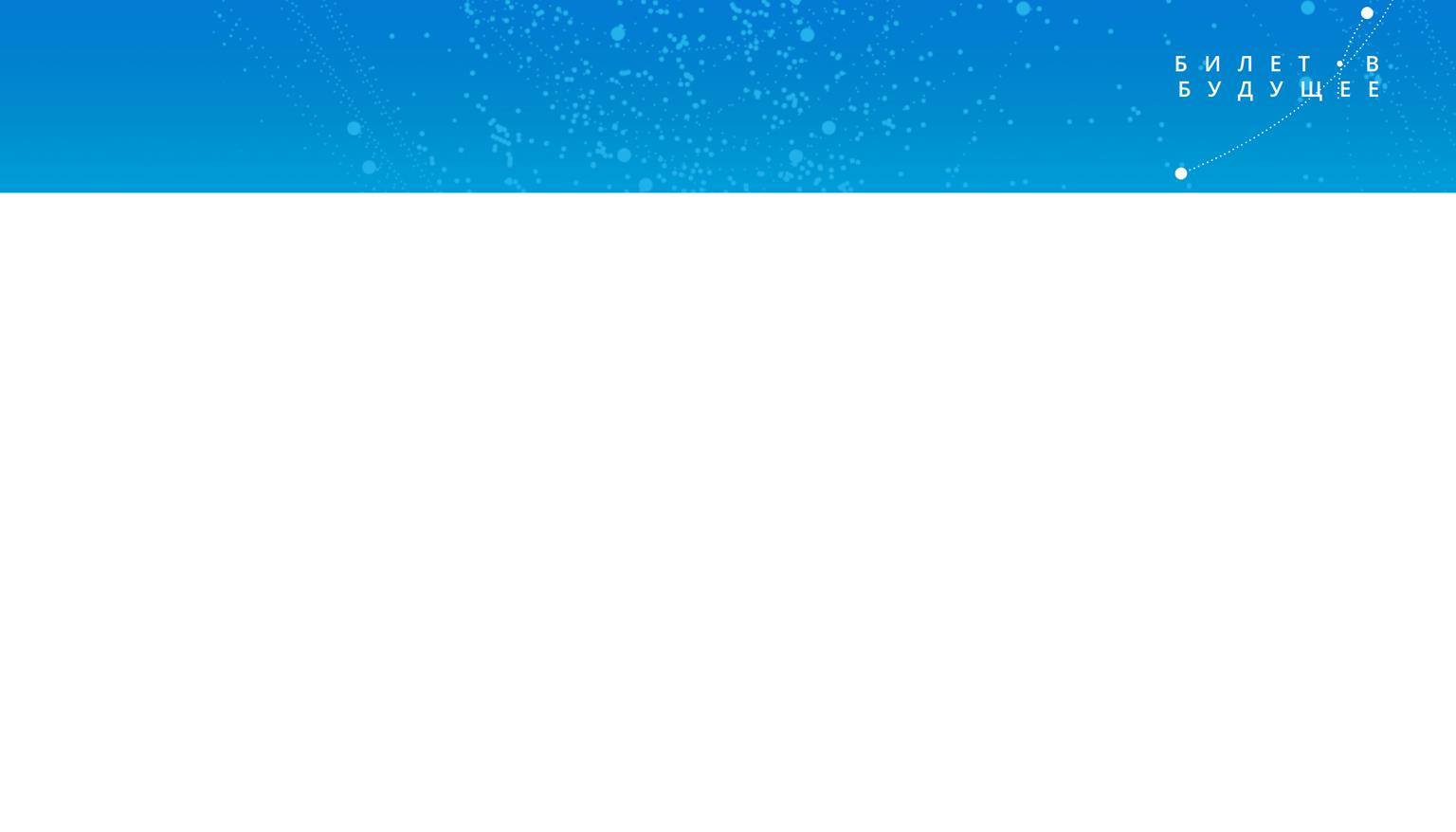 Выполнение требований по защите персональных данных
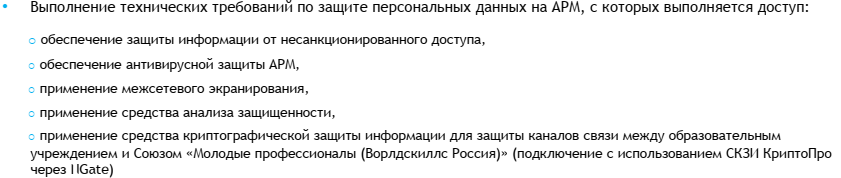 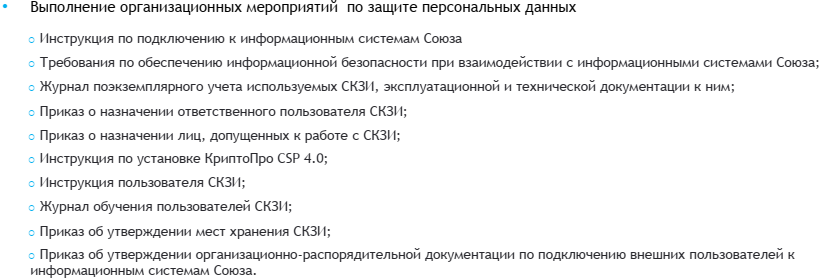 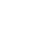 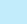 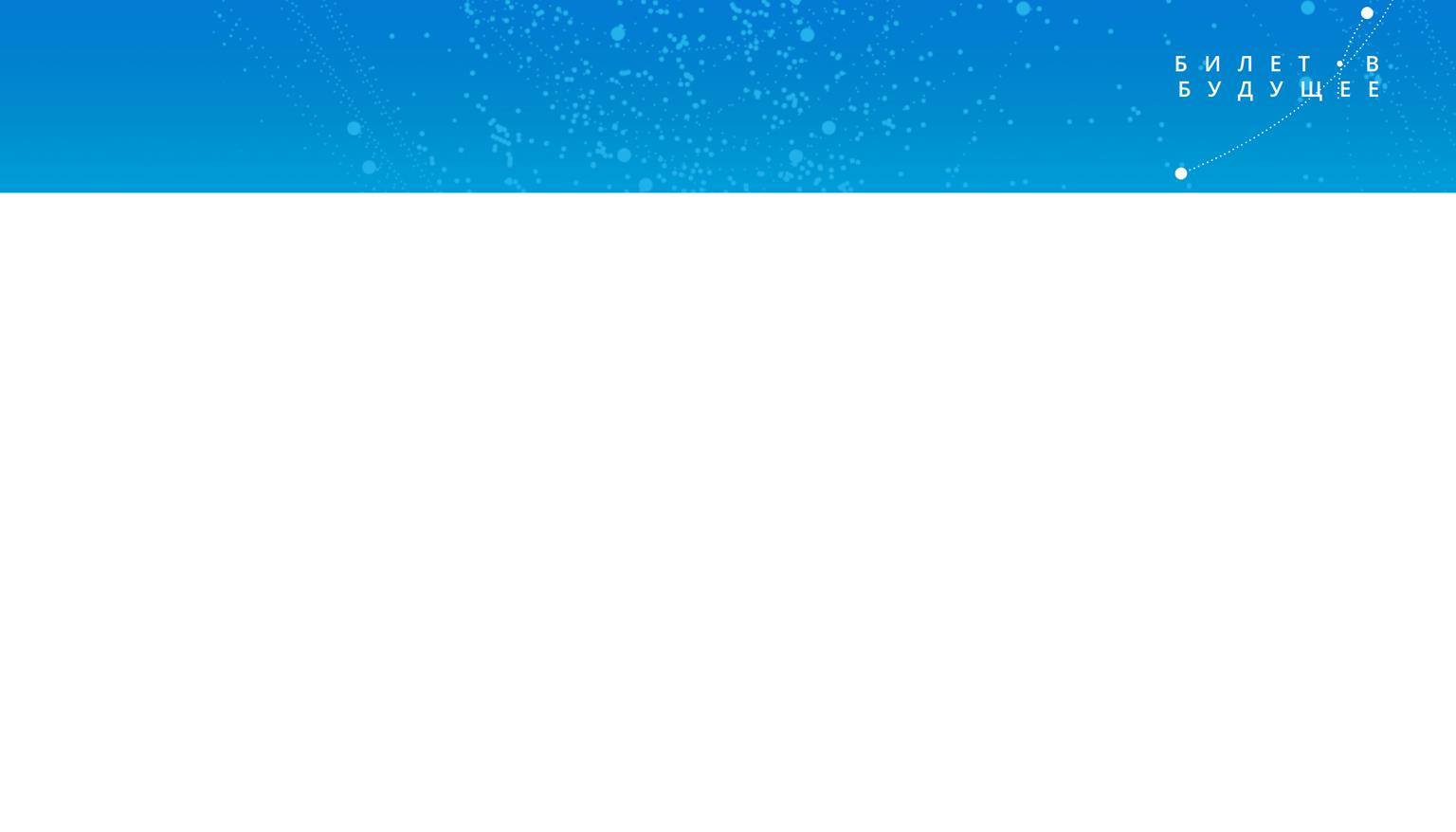 Выполнение требований по защите персональных данных
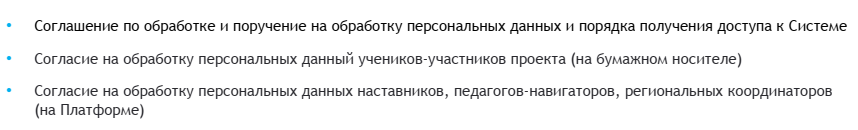 Работа с персональными данными участников Проекта осуществляется в соответствии с федеральным законом «О персональных данных» от 27.07.2006 № 152-ФЗ
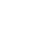 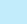 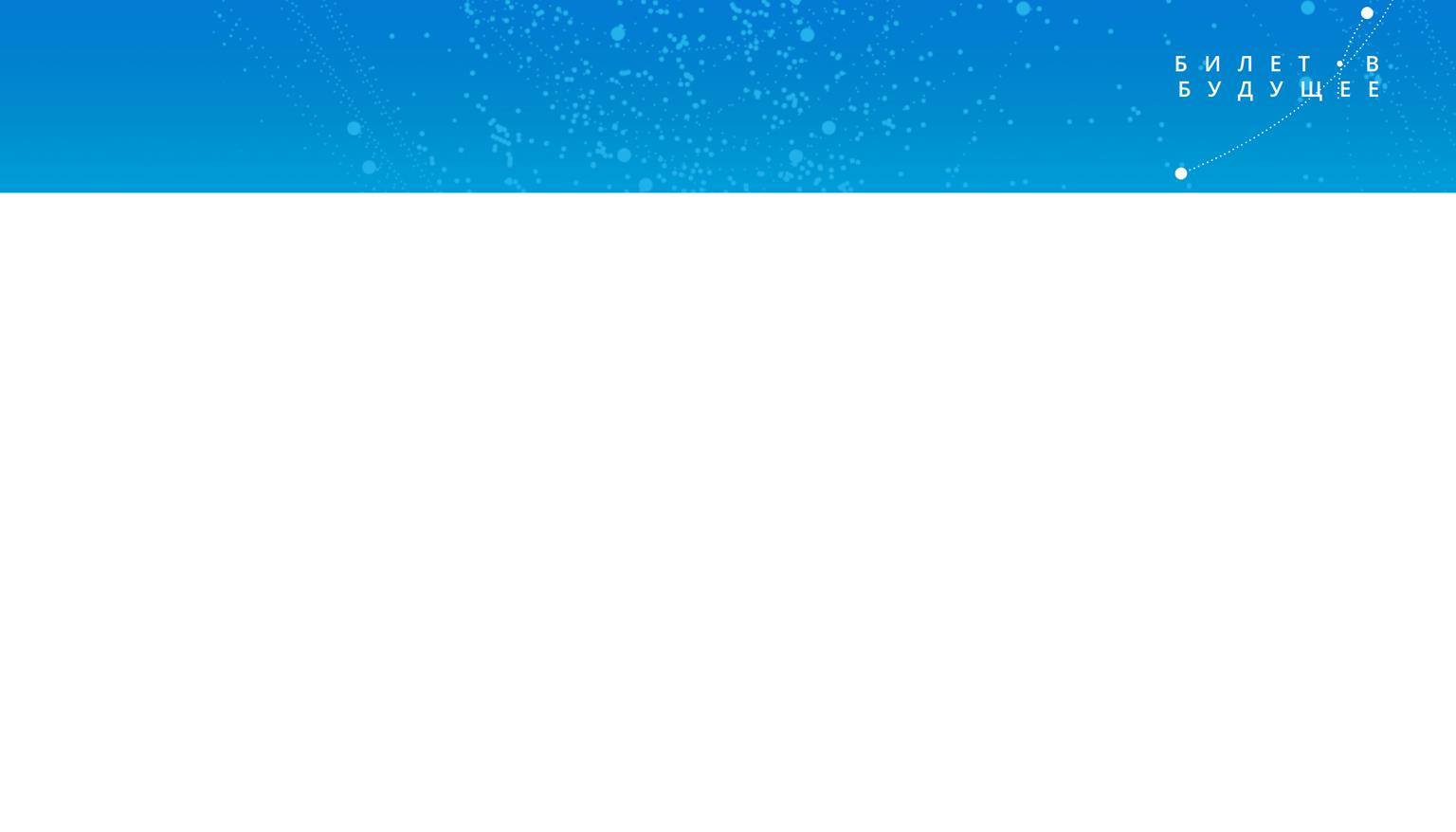 Результат
Проект не предоставляет ответ на вопрос 
«Кем быть?», 
а дает возможность понять, какие сферы профессий находятся в приоритетном спектре интересов участника, помогает школьнику, его родителям и педагогам определиться с дальнейшими шагами по профессиональному самоопределению школьника
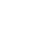 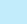 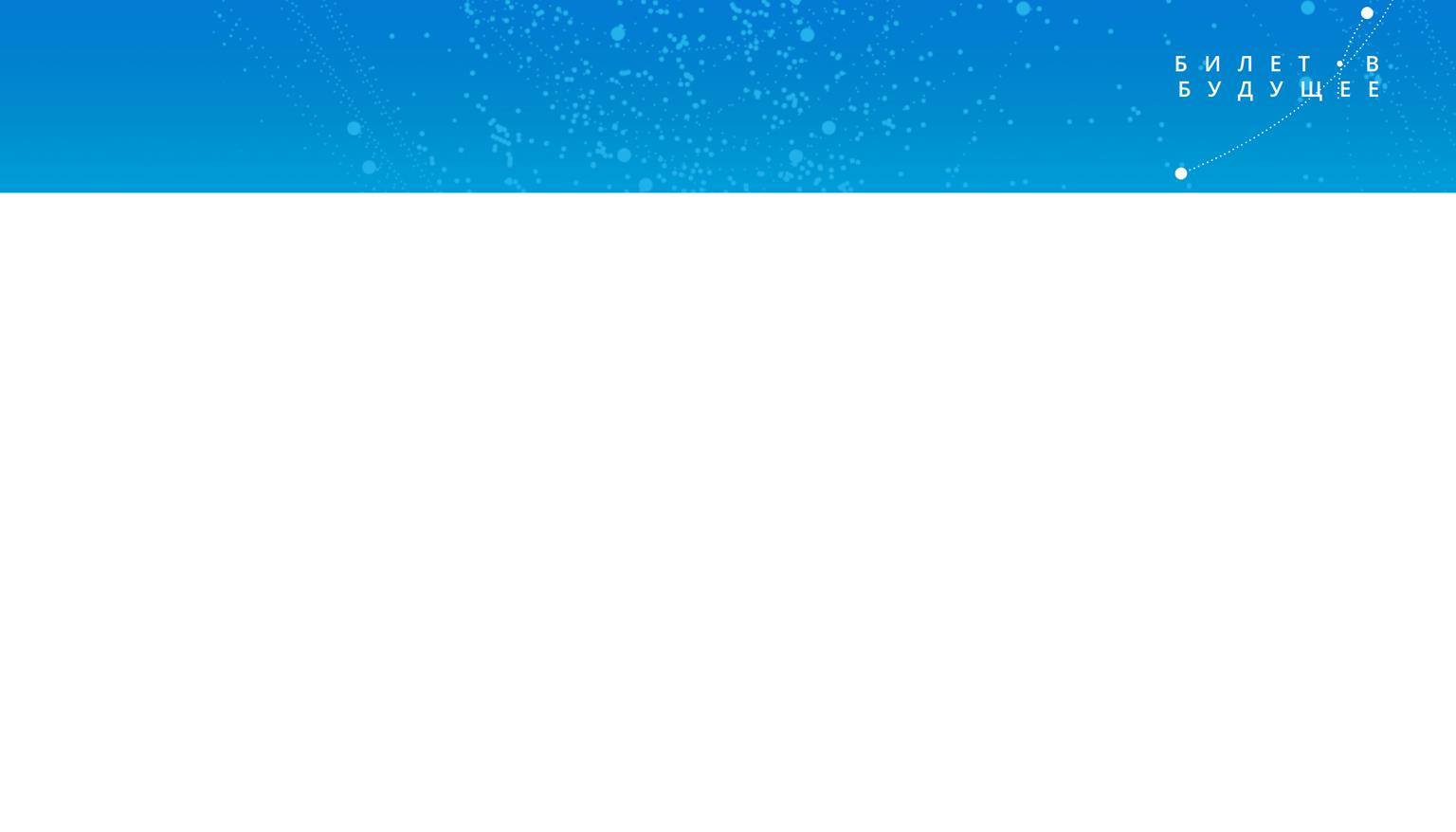 Результат
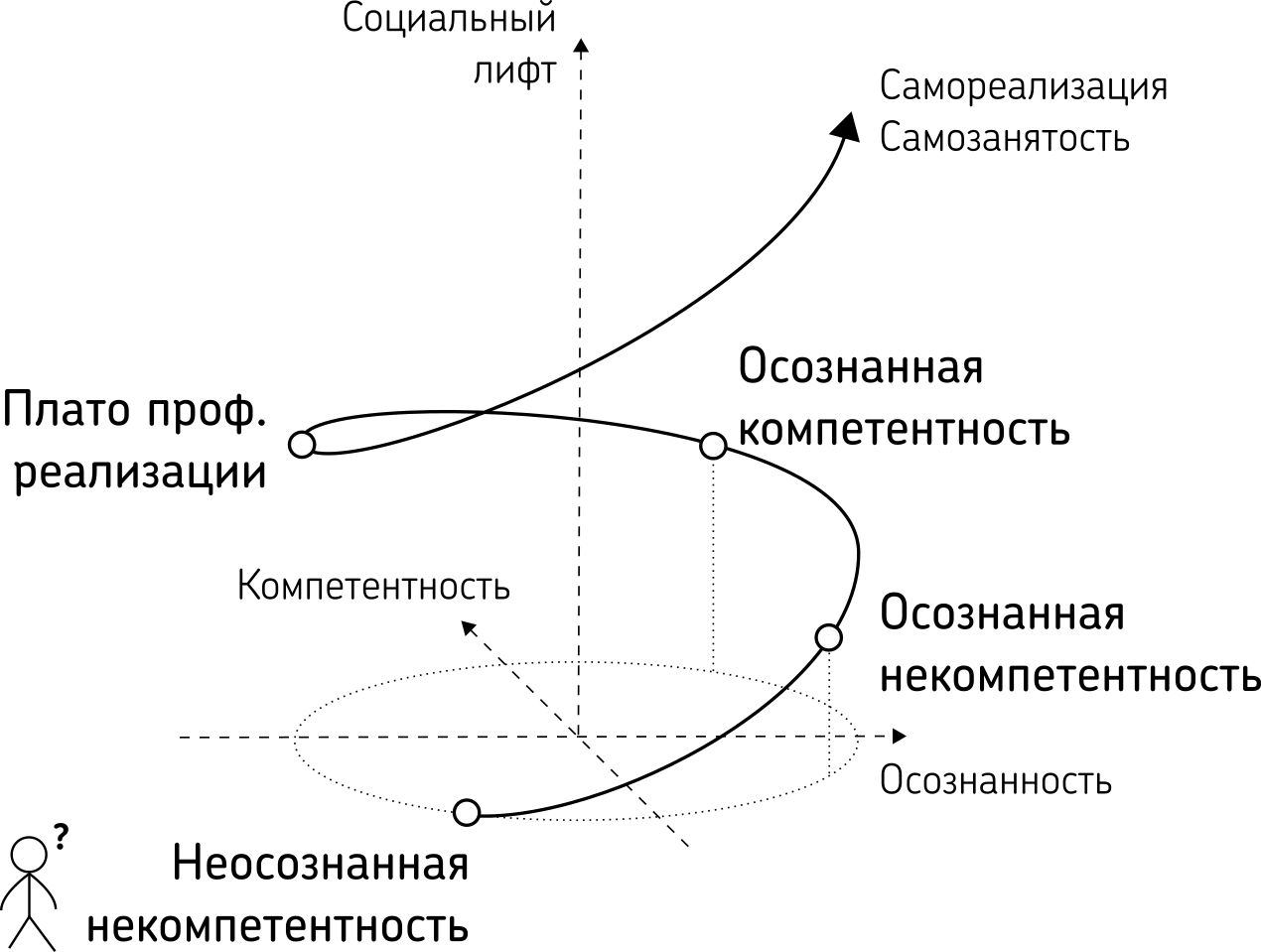